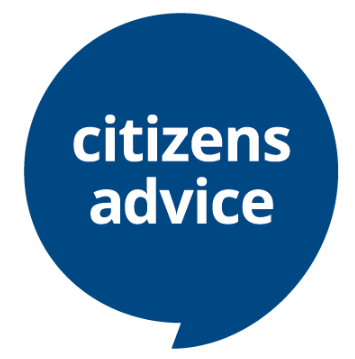 Big Energy Saving Network
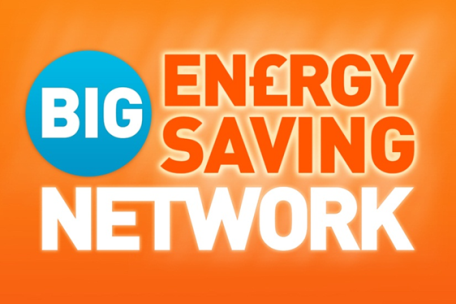 Shopping around can reduce your energy costs
You have a choice in who you buy your gas and electricity from.

You can save lots of money by shopping around. You may save money by:

moving to a cheaper deal/tariff with your current supplier
switching to a new supplier
Changing your payment method
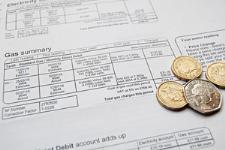 [Speaker Notes: Facilitator notes

Consumers have a choice in who they buy their gas and electricity from.
Shopping around for the best deal can make paying for energy much cheaper.
Those who have not changed supplier for several years are likely to save the most by switching.

Explain that a tariff is the amount you pay for your energy and that it can vary according to how you pay. Many energy companies offer tariffs for online, fixed, capped, single and dual fuel.

Explain that if you rent your home you can usually still switch supplier.
You have the right to switch supplier if you pay for your gas and electricity directly
If your landlord pays your supplier and then charges you, you don’t have the right to switch supplier.]
Before you decide to switch
You should start by:
checking which type of meter you are on
finding out if your contract with your supplier has an ‘exit fee’ for leaving early - it’s usually on your bill
looking at the tariffs offered by your current supplier
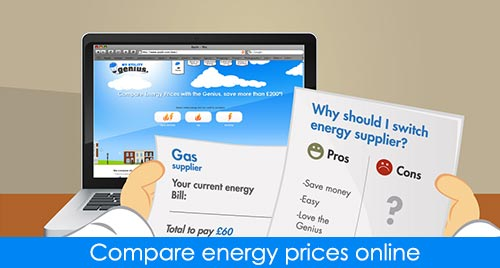 [Speaker Notes: Facilitator notes

Explain that if you have a prepayment meter you’ll usually be restricted to ‘prepayment tariffs’. There are fewer of these to choose from and will be more expensive than direct debit tariffs.

Explain that if you have a contract with a current supplier for a set period of time you may have to pay an ‘exit fee’ if you wish to leave the contract early. This can usually be found on an energy bill and the Citizens Advice ‘Understanding your energy bill’ tool can help you find this information]
Finding the best deal
Use the Citizens Advice price comparison website

You’ll need:
the name of your supplier and current tariffs
how much energy you used in the past year
how you currently pay for your energy (for example, prepayment meter or direct debit)
your postcode
[Speaker Notes: Facilitator notes

Show where users can find the Citizens Advice price comparison tool and demonstrate how it can be used to compare energy tariffs. Encourage users to also look at the Citizens Advice star rating system which compares suppliers’ performance on such issues as customer service and treatment of vulnerable consumers.

Explain that they will need the information detailed on the slide to use the tool. Note, the tool can be used without knowing how much energy you have used in the past year - but providing this information will give a more accurate quote.

You could also demonstrate how the Citizens Advice understanding your energy bill tool can be used to find this information.]
Finding the best deal
Other ways to compare tariffs from different suppliers

Use an Ofgem accredited price comparison website
Talk to your current energy supplier or look at their website
Contact other energy suppliers to compare deals
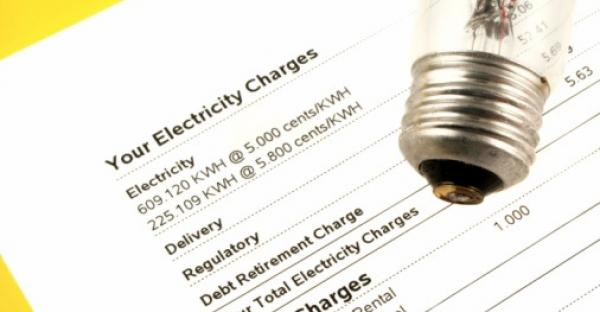 [Speaker Notes: Facilitator notes

Explain that there are ways other than the Citizens Advice price comparison tool that consumers can compare energy deals.

Make it clear that if they wish to use an alternative price comparison site they should choose one that is accredited to the Confidence Code, run by Ofgem the independent regulator.

Explain that they can contact their current supplier to find out about the different tariffs they offer - but note that they will only give information on their own tariffs.]
How to switch tariff
If you decide to change tariff you’ll need to contact the supplier to arrange the switch.

This can be done:
through a price comparison website
by getting in touch with the supplier directly

If you’re moving to a new supplier they will let your existing supplier know.
[Speaker Notes: Facilitator notes

Explain that if you decide to stay with your current supplier but wish to change to a different tariff your supplier will arrange the change. You’ll need to contact them to let them know what you want to do. They should then write to you confirming the details of your new contract.

Explain that if you find a new deal and sign up to it through a price comparison website they will contact the supplier who will then arrange the switch.

Explain that if switching to a new supplier not through a price comparison site you need to contact them directly to arrange the switch - the new supplier will notify your existing supplier.

Explain that you have the right to see a contract and if you aren’t sent one automatically you should request it. Check it’s correct and the date that you are set to change supplier. You may have the right to cancel the contract within a 14 day cooling-off period, depending on how and where you agree to the contract.]
How to switch supplier
Take a meter reading

Take a meter reading on the day of the switch
Give this reading to your new supplier - this means they won’t charge you for energy used before the switch
[Speaker Notes: Facilitator notes

Your new supplier will read the meter, or ask you to take a reading, around the time of changing supplier.

Your old supplier will use this reading to work out your final bill and the new supplier will use it to start the new account.

You should keep a note of the reading in case of any future dispute.]
What if I’m in debt to my supplier?
If you use a prepayment meter
If you owe less than £500 for each fuel you can still switch
Your debt will transfer with you

If you don’t have a prepayment meter
Your supplier can stop you switching until you’ve paid off your debt
[Speaker Notes: Facilitator notes

If you are in debt to your current supplier it is possible that they can stop you from switching until you have paid off your debt.

If a client is in debt they should seek further help - contact the Citizens Advice Consumer Service or visit their local Citizens Advice or advice centre

If you have a prepayment meter you can change supplier if you owe less than £500 for each fuel (gas and electricity). Your debt will transfer with you but you may benefit from a lower price which could help you pay it off faster.

If you don’t have a prepayment meter and have an outstanding debt your supplier has the right to prevent you leaving. They can’t stop you leaving if it is their fault you are in debt, for example, if they billed you incorrectly.]
Summary- How to switch
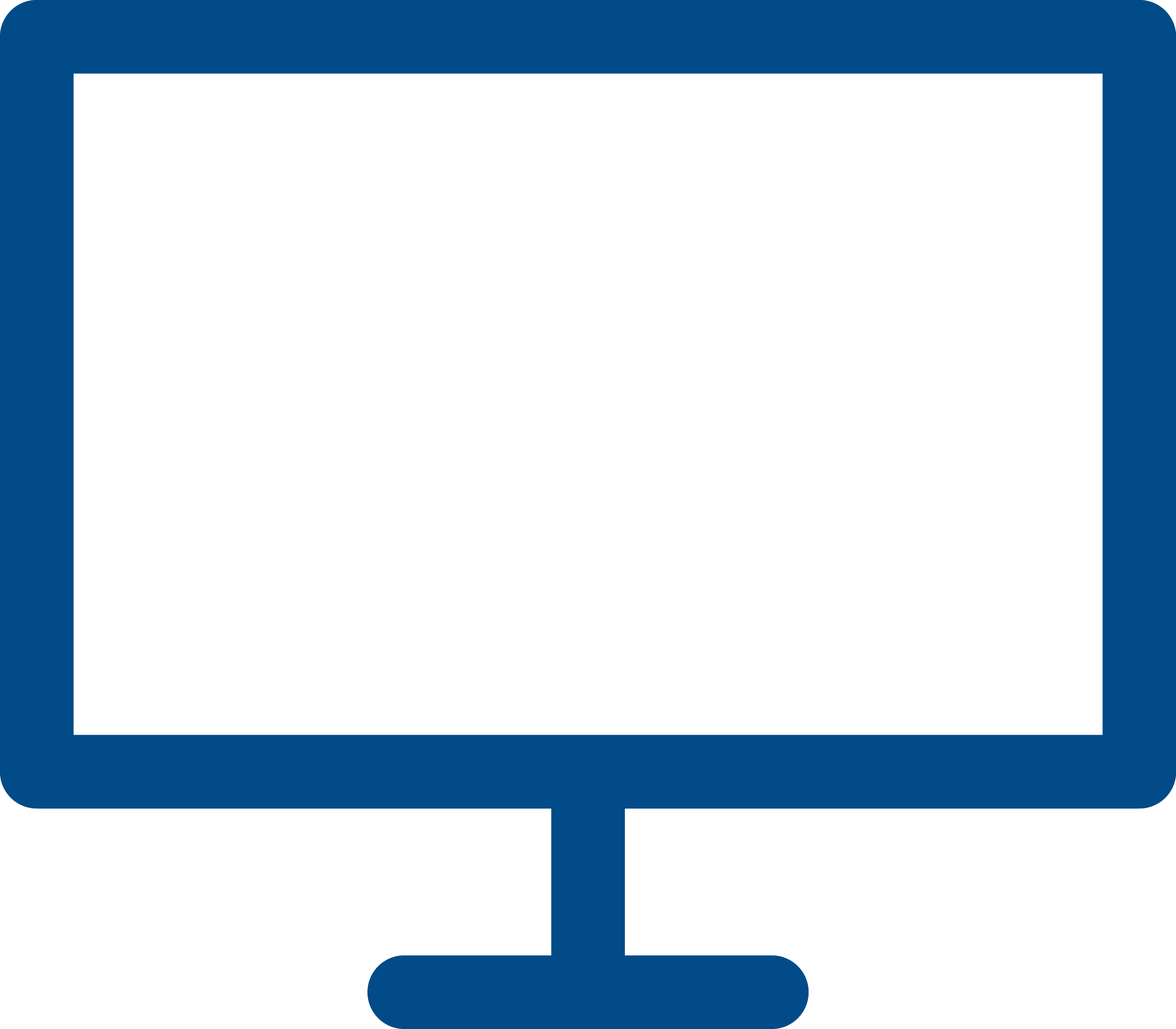 Contract agreed over telephone, online or signed face-to-face
Cooling-off period
New supplier contacts current supplier
New supplier contacted directly or via comparison site
New supplier confirms start date and requests meter reading
Consumer receives bill from current supplier and pays
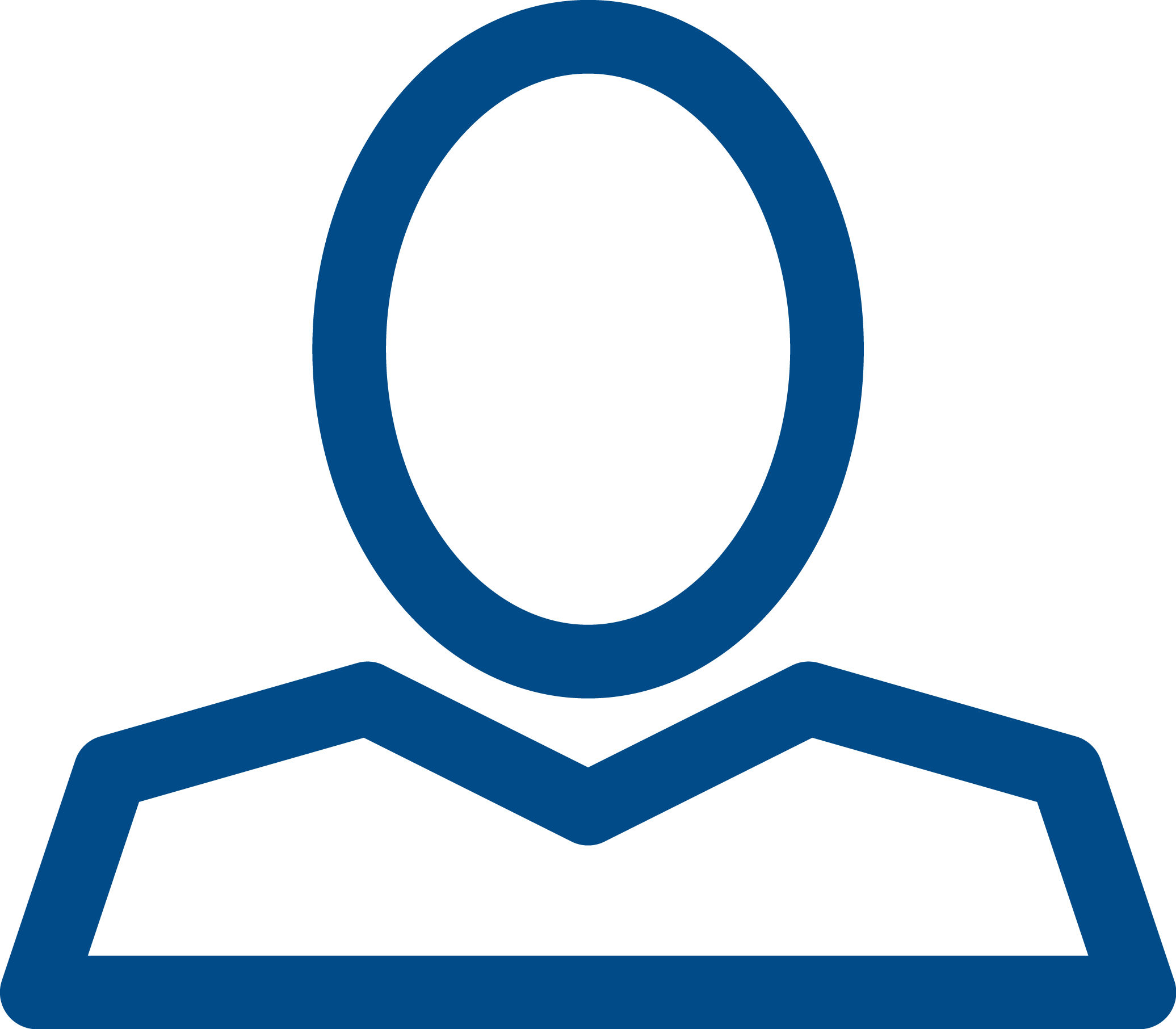 Warm Home Discount Scheme
You might be able to get £140 off your electricity bill under the Warm Home Discount Scheme if you’re either:

getting the guarantee credit part of Pension Credit
on a low income
Check with your supplier to see if they offer the Warm Home Discount.
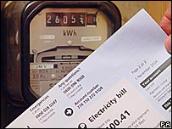 [Speaker Notes: Facilitator notes

Key points to cover:
Some electricity suppliers offer a discount of £140 off your energy bill if you are eligible.
The money is not paid to you - it is a one-off discount on your electricity bill between September and March.
You may be able to get the discount on your gas bill instead if your supplier provides you with both gas and electricity. Contact your supplier to find out.
You can still get the discount if you have a pre-pay or pay as you go meter. If you’re eligible your supplier can tell you how you’ll get the discount, for example as a voucher you can use to top up your meter.
If you currently get the discount and are thinking of switching supplier, check that the new supplier offers the discount. If it does not, you may find the offer is not such a good deal.
Note: If you're considering a switch and receive WHD to check that the new supplier offers the discount as not all do.]
Priority Services Register
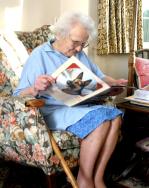 Offers extra services free of charge if you:
are of pensionable age
are disabled or chronically sick
have a long-term medical condition
have a hearing or visual impairment or additional communication needs
are in a vulnerable situation
To be added to the Priority Services Register, you simply need to contact your energy supplier. You can find their contact details on your energy bill.
[Speaker Notes: Facilitator notes
Explain that each energy network offers different support and that you should call your energy network before you apply to join the Priority Services Register to check exactly which services you could get.

Example services include:
Improved access to your meter
Password protection scheme - to help you confirm staff are genuine when they visit your home
Bill nominee scheme - arranging for bills to be sent to the address of a friend, relative or carer
Advance notice and support during power cuts and interruptions
Services for customers with impaired hearing or vision
Free gas appliance safety check]
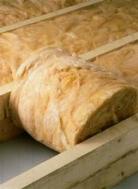 Energy Company Obligation
Gives grants for efficient boilers and wall and cavity insulation
Available to people receiving certain benefits
If you’re not on certain benefits but on a low income or have a health condition you may be able to get help under the ‘ECO local flexibility’ scheme which some local authorities have set up with fuel companies.
[Speaker Notes: Facilitator notes
There are grants that can help you save money by reducing the amount of energy you waste in your home. In England the main scheme is the Energy Companies Obligation (ECO).

About the ECO
Gives grants for efficient boilers and loft and cavity wall insulation to people on certain benefits across Great Britain
People not on such benefits may still get help under the ECO local flex scheme. Contact your local council to see if they take part in this scheme and if they do, the eligibility criteria they have set. 
The scheme is delivered by larger energy companies who each have slightly different rules for the help they give.
ECO is the largest fund for help with heating and insulation, but there are sometimes other sources of help at a local level. The Each Home Counts website has details on some, but not all, of these local schemes.
Under the ECO local flexibility scheme fuel companies can meet up to 25% of their ECO target by taking referrals from local authorities. Local authorities can set their own eligibility criteria, particularly for low income households that do not meet standard criteria or have poor health. However, not all local authorities are participating in the scheme.
The Welsh Government and London Mayor also provide grants for energy efficiency measures under the NEST and London warmer homes schemes respectively.]
Local Schemes
If there are any local schemes in your area then please add them to this slide, to highlight the additional help available
You can find information on some local schemes from the Each Home Counts website (www.eachhomecounts.org.uk). 
However, there are many more local schemes than those listed so try and find information on these, for example by contacting your local councilShow less